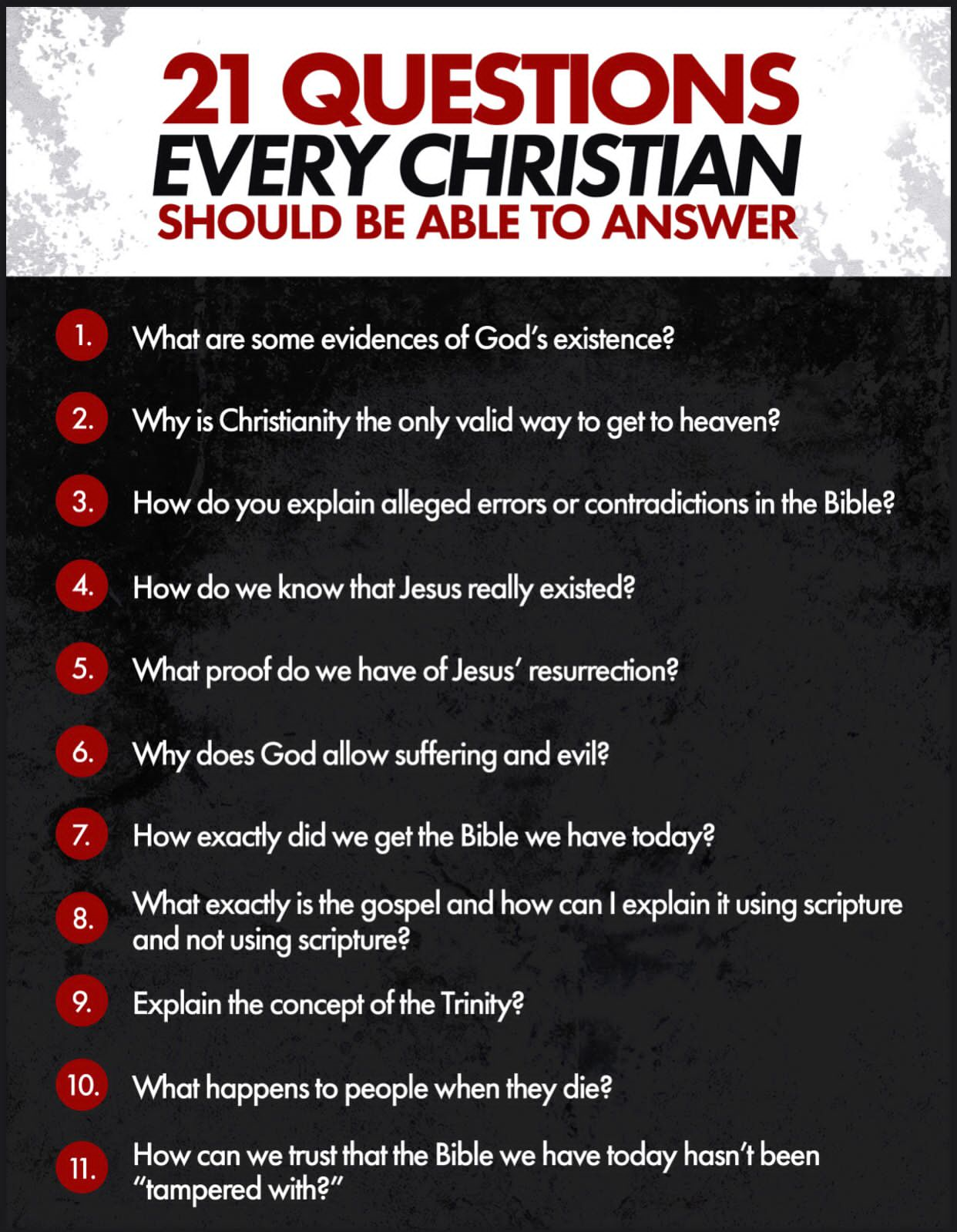 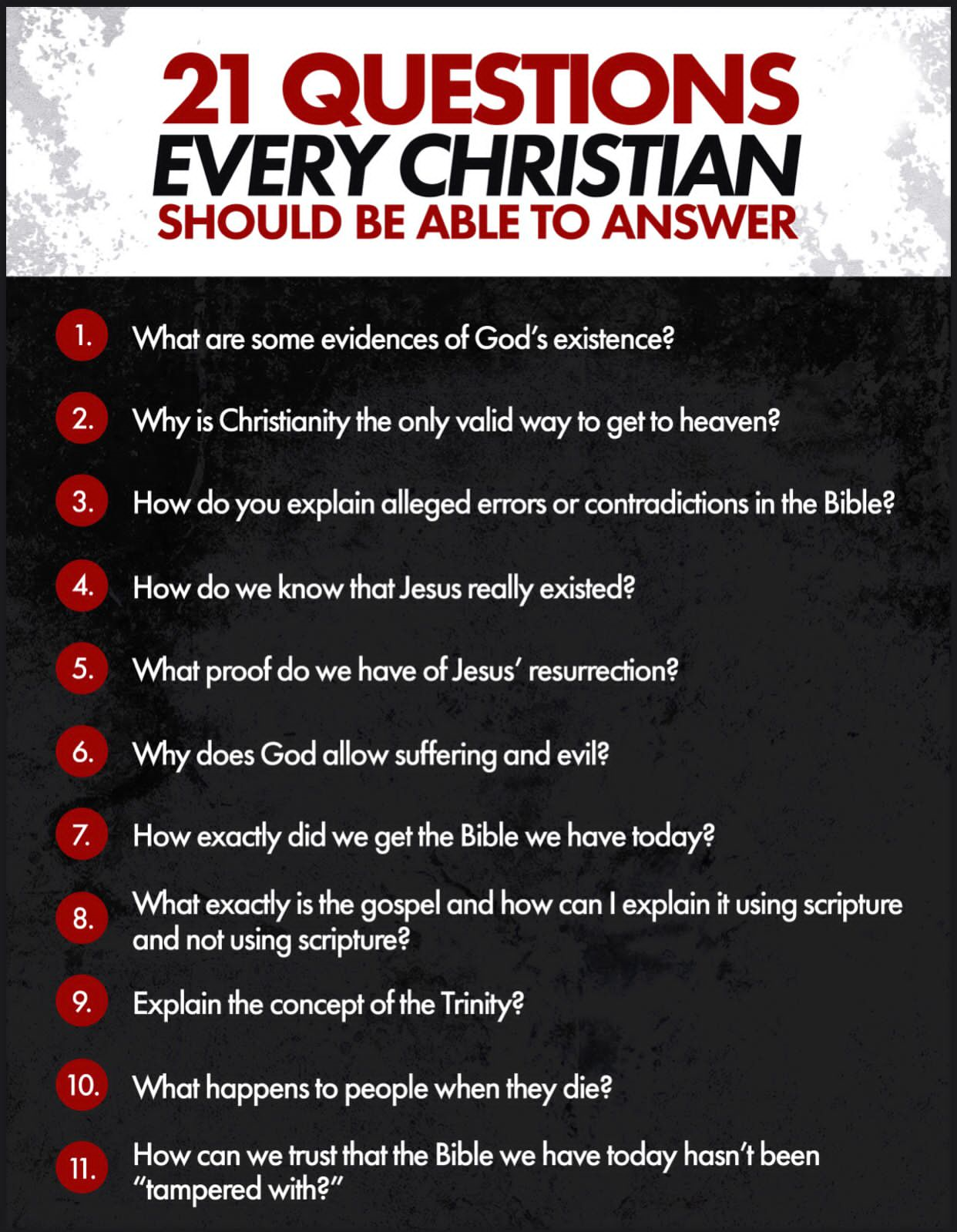 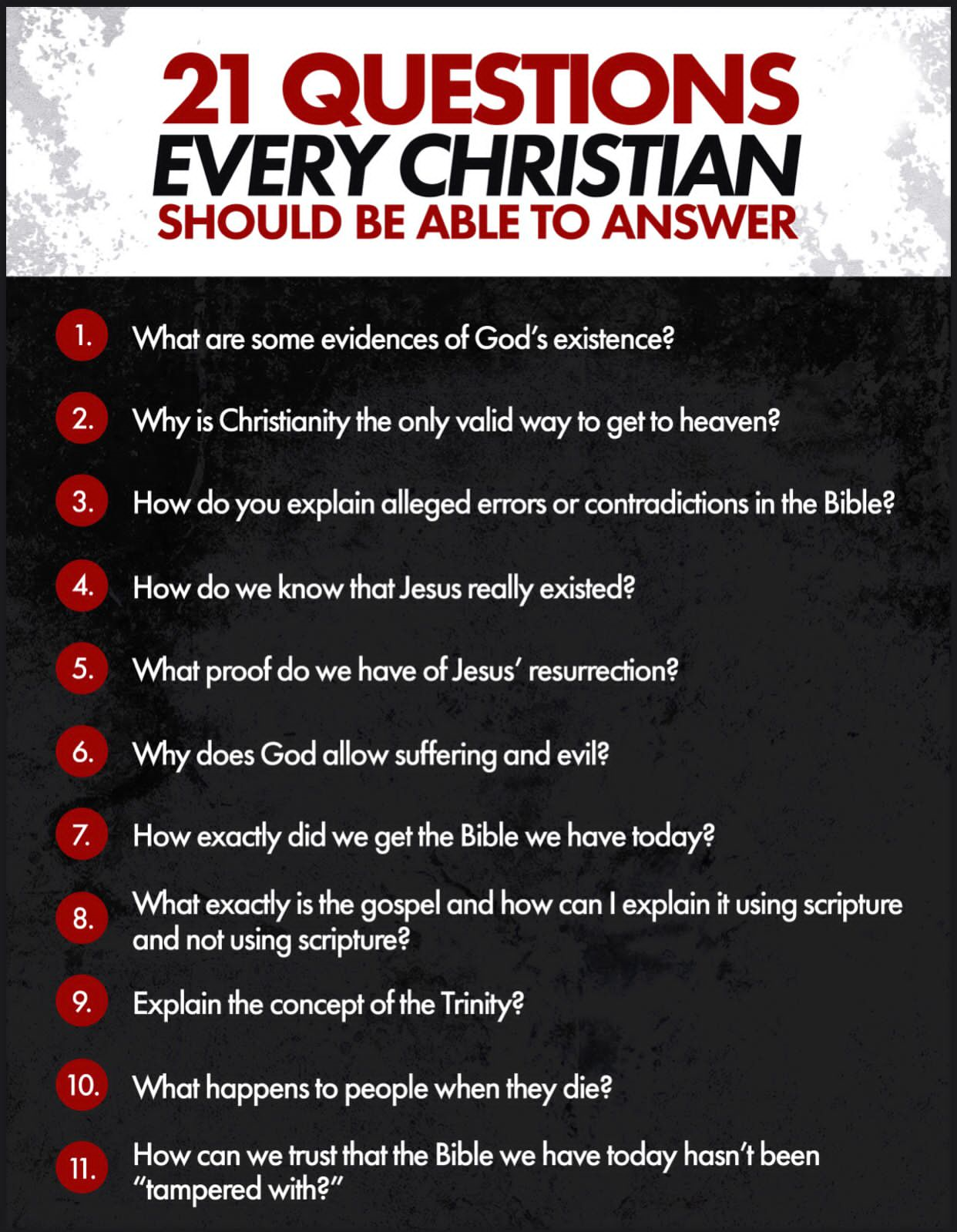 A trial is the process of proving the quality or worth of something or someone. 
Trials are tests of your faith, patience or endurance through the process of suffering. 
Three primary Greek words are translated as "trial" in the New Testament. Each has a slightly different emphasis in meaning, yet they all reveal God's purpose for trials and suffering.
 Dokimion: PROVEN FAITH
A testing trial in which your faith is proved genuine.
"These have come so that your faith—of greater worth than gold, which perishes even though refined by fire—may be proved genuine and may result in praise, glory and honor when Jesus Christ is revealed." (1 Peter 1:7)
Purosis: REFINED CHARACTER
A fiery trial through which your character is refined, as gold is refined (implies suffering).
"Do not be surprised at the painful trial you are suffering, as though something strange were happening to you." (1 Peter 4:12)
Peirasmos: TESTED COMMITMENT

A trial or temptation through which the quality of your commitment is tested.
"Consider it pure joy, my brothers, whenever you face trials of many kinds, because you know that the testing of your faith develops perseverance. Perseverance must finish its work so that you may be mature and complete, not lacking anything." (James 1:2-4)
Heart attitudes towards trials
The mere presence of pain is not a promise that you will grow and mature. The trial itself does not produce growth. Your attitude and response toward your trial determines what God can accomplish in your life. Do you resist God's grace by bitter murmuring and complaining, or do you respond with a humble heart?
Heart attitudes towards trials
Bitter Heart:
"How could a God of love allow so much suffering?"

Humble Heart:
God's ways are always just. He never does wrong.

"He is the Rock, his works are perfect, and all his ways are just. A faithful God who does no wrong, upright and just is he." (Deuteronomy 32:4)
Heart attitudes towards trials
Bitter Heart:
"God is all powerful, so why is He letting me suffer?"
Humble Heart:
In God's perfect plan, He will perfect me through suffering.
"Not only so, but we also rejoice in our sufferings, because we know that suffering produces perseverance; perseverance, character; and character, hope. And hope does not disappoint us, because God has poured out his love into our hearts by the Holy Spirit, whom he has given us." (Rom 5:3-5)
Heart attitudes towards trials
Bitter Heart:
"I seem to suffer more hardships than others. It doesn't seem fair!"

Humble Heart:
I am no different from others. God allows all His children to suffer.

"You know that your brothers throughout the world are undergoing the same kind of sufferings." (1 Peter 5:9)
Heart attitudes towards trials
Bitter Heart:
"God has turned His back on me."

Humble Heart:
God is especially close to me when He knows my heart is hurting.

"The Lord is close to the brokenhearted and saves those who are crushed in spirit." (Psalm 34:18)
Heart attitudes towards trials
Bitter Heart:
"Life is cruel, and so is God."
Humble Heart:
I will accept both the joy and the suffering that my loving Father allows to come into my life.
“Shall we accept good from God, and not trouble? In all this, Job did not sin in what he said." (Job 2:10)
Heart attitudes towards trials
Bitter Heart:
"All trials and suffering are the result of sin."
Humble Heart:
God often allows the innocent to suffer in order to display His grace.
"Neither this man nor his parents sinned,' said Jesus, 'but this happened [he was born blind] so that the work of God might be displayed in his life." (John 9:3)
Heart attitudes towards trials
Bitter Heart:
"God has failed me by not removing these difficulties from my life."
Humble Heart:
God will deliver me in the trial, though He may not move me out of the trial.
"Those who suffer he delivers in their suffering he speaks to them in their affliction." (Job 36:15)
Heart attitudes towards trials
Bitter Heart:
"I cannot forgive God—He could have prevented this."
Humble Heart:
God will give me the grace I need to have victory in whatever He allows to happen in my life.
"Let us then approach the throne of grace with confidence, so that we may receive mercy and find grace to help us in our time of need." (Hebrews 4:16)
The harvest of a bitter heart
God has already provided the grace for you to be triumphant through the most severe of trials, yet many people allow seeds of bitterness to take root in their hearts. A bitter root will bear bitter fruit, the taste of which only increases your sorrow.
The harvest of a bitter heart
SEEDS OF BITTERNESS
Destructive anger 
Depleted energy 
Drained emotions 
Diminished joy 
Depressed outlook 
Damaging accusations 
Decreased interests 
Deteriorating self-worth 
Desire to escape 
Distrust of others 
Doubt of God 
Distracted from priorities 
Deadened spiritual sensitivity
The purpose of trials
Trials turn you to God.
"As the deer pants for streams of water, so my soul pants for you, O God. My soul thirsts for God, for the living God. When can I go and meet with God? My tears have been my food day and night, while men say to me all day long, 'Where is your God?' These things I remember as I pour out my soul: how I used to go with the multitude, leading the procession to the house of God, with shouts of joy and thanksgiving among the festive throng. Why are you downcast, O my soul? Why so disturbed within me? Put your hope in God, for I will yet praise him, my Savior and my God." (Psalm 42:1-6)
The purpose of trials
Trials motivate you to cry out to God.
"I cry aloud to the Lord; I lift up my voice to the Lord for mercy. I pour out my complaint before him; before him I tell my trouble. When my spirit grows faint within me, it is you who know my way. In the path where I walk men have hidden a snare for me." (Psalm 142:1-3)
The purpose of trials
Trials lead to personal examination.
"Search me, O God, and know my heart; test me and know my anxious thoughts. See if there is any offensive way in me, and lead me in the way everlasting." (Psalm 139:23-24)
 
Trials draw you back to God's will."Before I was afflicted I went astray, but now I obey your word." (Psalm 119:67)
The purpose of trials
Trials draw you to God's Word."It was good for me to be afflicted so that I might learn your decrees." (Psalm 119:71) 

Trials produce a heart of humility."Humble yourselves, therefore, under God's mighty hand, that he may lift you up in due time." (1 Peter 5:6) 

"Those who sow in tears will reap with songs of joy." (Psalm 126:5)